School of Nursing
Team Based Patient-Centered Care: Staffing Matters!
Linda Flynn, PhD, RN, FAAN
Senior Associate Dean, Nursing Science
Professor
Rutgers School of Nursing
Overview
A Word About Evidence: Hard Facts or Fatally Flawed?

What is Patient-Centered Care: A Framework 

Nurse Staffing and Patient Outcomes  

Nurse Staffing, Missed Care, and Patient Outcomes

Implications for Patient-Centered Care 

Questions / Dialogue 

I
Evaluating the Evidence
One study does  Not a body of evidence make!

Similar Findings Across Studies & Settings 

Reputation of Journal 

Reputation of Research Team
It’s all about the evidence!
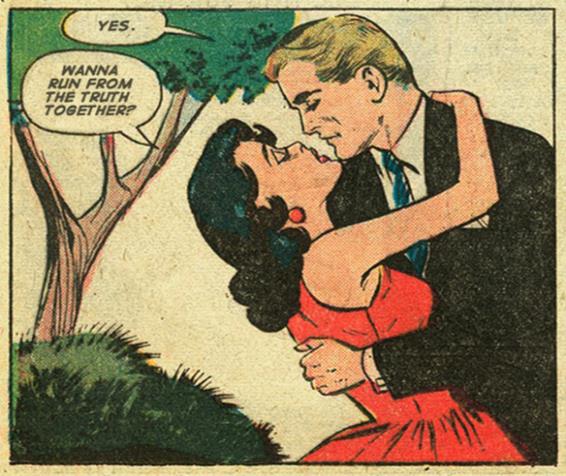 Know & use the evidence!!
What is Patient-Centered Care?
“An approach to the planning, delivery, and evaluation of healthcare that is grounded in mutually beneficial partnerships among health care providers, patients, and families” (http://www.ipfcc.org/about/pfcc.html)(Institute for Patient-and Family-Centered Care)
Institute for Family-and Patient-Centered Care
Recognizes that patients and families are essential allies for quality and safety including quality improvement, safety initiatives…
Development of a PFCC Framework
Began with a review of the evidence 

110 published studies on PCC / PFCC

Sample delimited to 19 relevent studies: 
9 Qualitative Studies 
10 Quantitative Studies
PFCC Framework (Mastro, Flynn, & Prueuster, 2014)
Patient Centered Care Requires Purposeful Actions:
Purposefully Building a Trusting Relationship

Actively Seeking Patient’s & Family’s Perspective on Care

Actively Sharing Information and Knowledge

Leading or Participating in Patient-Centered, Interdisciplinary Rounds

Bedside Shift Report

Eliminating the Power Differential between Patient and Providers
The Outcomes of PFCC Include:
Purposeful Nurse Action 

Patient Satisfaction

Quality 

Safety
Yet, there is almost NO research (1 study) that has investigated the effect of RN staffing on Patient-Centered Care
However….there is a body evidence indicating that inadequate nurse staffing negatively impacts:	Purposeful Action 	Patient Satisfaction 	Quality	SafetyWe will be examining a sample of those studies!   But first, let’s look at the evidence from oncology settings….
Nurse Staffing Levels & Oncology Outcomes
Early Study:  Friese, Lake, Aiken, Silber, & Sochalski (2007). Hospital Nurse Practice Environments and Outcomes for Surgical Oncology Patients. Health Services Research, 43(4), 1145-1163.

25,957 surgical oncology patients
201 PA hospitals
Controlled for 25 patient characteristics plus hospital characteristics
Compared to lowest patient-to-RN ratio, highest pt-to-RN ratio associated with significantly higher (1.47) 30-day mortality.
Nurse Staffing Levels & Oncology Outcomes
Most Recent Study:  Gillet, et al. (2018). The Effects of Work Factors on Nurses’ Job Satisfaction, Quality of Care and Turnover Intentions in Oncology.  Journal of Advanced Nursing, 74, 12-8-1219. 
11 Oncology Units in France
83 nurses, 61 nursing assistants self-report 
Staffing measured by “Enough staff to get the work done” (5-point Likert Scale) 
Nurses “satisfaction with staffing” correlated with ratings of Quality of Care (r = 0.23, p < .01).
Clearly a Need for Vigorous Nurse Staffing and Patient Outcomes Research across Oncology Settings
Theoretical Framework
The Nursing Organization & Outcomes Model
Work Environment
Resource Adequacy
RN/MD Relationships
Foundations for Quality
Input in Provider Affairs
Supportive Nurse Manager
Facility 
Characteristics
Nurse 
Outcomes
Nurse
Staffing
Patient 
Outcomes
Surveillance
Processes of Care
(Aiken, et al., 1998; 2002)
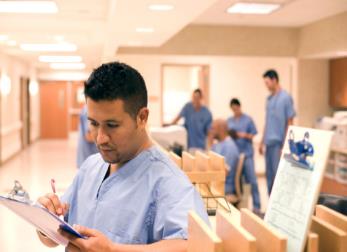 RN Staffing Levels: Do they impact QUALITY and SAFETY?
Meta-Analysis (2007)
Meta-Analysis Contracted by AHRQ (federal agency) 

Research Team:  Researchers at Minnesota School of Public Health, Minnesota Evidence-Based Practice Center 
Kane (MD); Shamliyan (MD), Mueller (PhD, RN), Duval (PhD), Wilt (MD, MPH). 

Sample:  98 studies published between 1990 – 2006 met inclusion criteria
Kane et al. Findings:
1 additional RN PPD was significantly associated with:
LOWER ODDS (9% - 16%) ON HOSPITAL-RELATED MORTALITY (CONSISTENTLY) 

LOWER ODDS OF FAILURE TO RESCUE (PREVENTABLE DEATHS)

LOWER ODDS OF CARDIAC ARREST

LOWER ODDS OF HOSPITAL ACQUIRED PNEUMONIA 

SHORTER LENGTHS OF STAY (BY 24% - 31%) 

CONCLUSION: RN STAFFING LEVELS SIGNIFICANTLY ASSOCIATED WITH QUALITY OF CARE AND ADVERSE EVENTS BUT CAN NOT SPECIFY THAT THE RELATIONSHIP IS CAUSAL. COULD NOT RECOMMEND A STAFFING RATIO.
Published Findings:
Kane, R.L., Shamliyan, T., Mueller, C., Duval, S., & Wilt, T. (2007). Nursing Staffing and Quality of Patient Care. Evidence Report No. 151 prepared by the Minnesota Evidenced-Based Practice Center. AHRQ Publication No. 07-E005. 
https://www.researchgate.net/profile/Sue_Duval/publication/6076607_Nurse_Staffing_and_Quality_of_Patient_Care/links/02bfe513686476e80a000000.pdf

Kane, Shamilyan, Mueller, Duval, & Wildt (2007). The Association of Registered Nurse Staffing Levels and Patient Outcomes. Medical Care, 45(12), 1195-1204. 
https://pdfs.semanticscholar.org/0db0/c6872d1a1bc5fe5ae7a9fd0957f3c6701fa5.pdf
“Implications of the California Nurse Staffing Mandate for Other States”Aiken, Sloane, Cimiotti, Clarke, Flynn, Sego, Spetz, and Smith (2010)Health Services Research, 45(4), 904-921
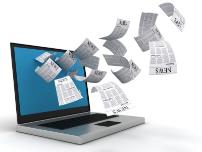 Study Funded By:
NINR Grant # R01NR04513 to Dr. Aiken

RWJF Grant # 053071 to Dr. Flynn

California mandated ratios went into effect in 2004: 1st State to implement ratios in hospitals

Study represents a “Natural Experiment”: Pre and Post Legislation Data
Methods
Nurse Survey Data (2006): 22,336 RNs in 604 hospitals 

California:            9,257 RNs in 353 hospitals (353 of 357)
New Jersey:         5,818 RNs in 73 hospitals
Pennsylvania        7,261 RNs in 178 hospitals

American Hospital Association Data: hospital characteristics

Surgical Mortality: Examined among 1,100,532 patients in 444 larger hospitals (State Health Department Data)
Average patient-to-RN Ratio by State(2006)
Percent of Nurses with Patient Ratios at or Below California Benchmarks (2006)
If the average pt-RN ratios in New Jersey and Pennsylvania were equal to the average ratios in California, there would be:  13.9% fewer surgical deaths in New Jersey 10.6% fewer surgical deaths in Pennsylvania
“Nurse Staffing Effects on Patient Outcomes:Safety-Net and Non-Safety Net Hospitals” Blegen, M., Goode, C., Spetz, J., Vaughn, T., Park, S.H. (2011), Medical Care, 49(4), 406-414Funded by RWJF
Methods
Sample: 1.1 Million Adult Patients (no OB or Psych; 1 year) 
54 Hospitals
872 Patient Care Units 
Staffing Measured by TotHPD and RN Skill Mix (over 1 year)
Non-ICU and ICU hours Differentiated 
Safety-Net and Non-Safety-Net Hospitals Differentiated
Findings
Higher TotHPD in Non-ICU Units Significantly Associated with:
Lower Rates of CHF Mortality (Non-Safety Net Hospitals) 
Lower Rates of Failure to Rescue
Lower Rates of Hospital-Acquired Infections
Fewer Patients with Higher than Expected Lengths of Stay 

Higher RN Skill Mix in Non-ICU Units Significantly Associated with: 
Lower Rates of Failure to Rescue in All Hospitals
Hospital-Acquired Infections (Non-Safety Net Hospitals)
RN Staffing Levels: Do They Impact  Missed Care (Purposeful Action)?
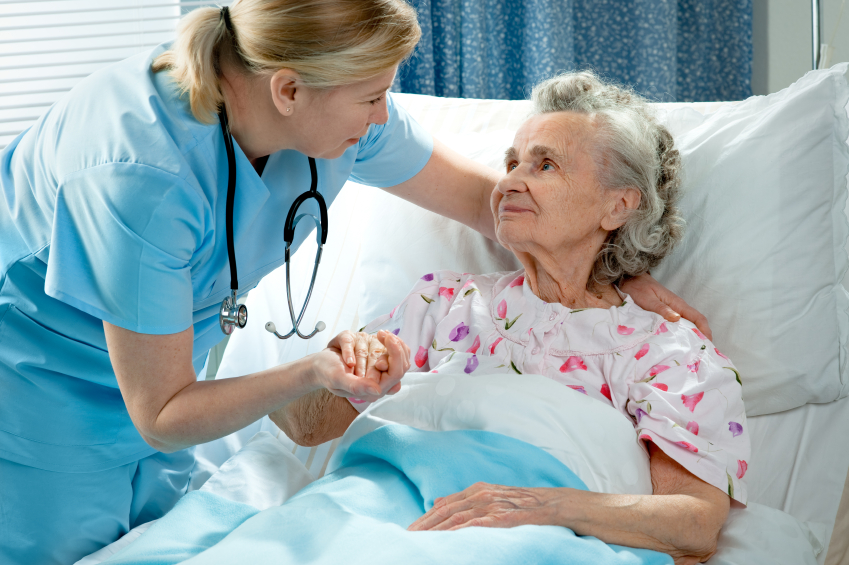 Do Staffing Levels Predict Missed Nursing Care? Kalisch, B., Tschannen, D., & Lee, H. (2011)International Journal for Quality in Health Care, 23(3), 302-307
Methods
10 Hospitals
110 Med-Surg Units
4,288 Nursing Staff (78% RNs)
Survey Methods to Report Missed Care (Basic Nsg Care) 
Missed Care Measured by The MISSCARE survey instrument
Staffing Measured by HPPD and RN HPPD
Findings
HPPD and RN HPPD strongly correlated; RN HPPD dropped from prediction model

Higher HPPD significantly associated with lower levels of Missed Nursing Care

https://www.researchgate.net/publication/51045522_Do_Staffing_Levels_Predict_Missed_Nursing_Care
RN Staffing and Missed Care
4 or less patients compared to 10 patients reduces odds on missed care by 85% (Ball, et al., 2016)


Growing body of evidence that missed care results in poor patient outcomes including re-admission and lower patient satisfaction (Nelson & Flynn, 2015; Brooks-Carthon, et al., 2015; Brooks-Carthon, et al., 2016)
Patient Satisfaction with Hospital Care and Nurses in England: An Observational StudyAiken, et al. (2018). British Medical Journal (open) https://bmjopen.bmj.com/content/8/1/e019189.long
Methods
46 Hospitals

66,348 inpatients

2,963 RNs

Patient Satisfaction Measured by NHS Survey of Inpatients

Missed Care Measured by Tasks Left Undone Nurse Survey
Findings
4 Patients Per RN = 3.24 Missed Care Activities on Average
6 Patients Per RN = 3.53 Missed Care Activities on Average
8 Patients Per RN = 3.83 Missed Care Activities on Average
10 Patients Per RN = 4.42 Missed Care Activities on Average
12 Patients Per RN = 4.42 M
Most Frequently Missed Care: 
Educating Patients and Families
Talking with Patients
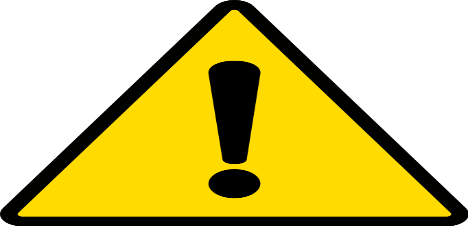 Evidence Indicates that Lower Levels of Nurse Staffing Threatens Quality, Safety, and Ability to Complete Basic Nursing Care Including:	Educating Patients and Families	Talking with Patients
Please Ask Yourself, Based on Evidence: Are high patient-to-nurse staffing levels  consistent with the principles of Patient-and Family-Centered Care?
Summary of Evidence
Work Environment
Resource Adequacy
RN/MD Relationships
Foundations for Quality
Input in Provider Affairs
Supportive Nurse Manager
Facility 
Characteristics
Nurse 
Outcomes
Nurse
Staffing
Patient 
Outcomes
Surveillance
Patient-Centered Care
Much More Research is Needed to Explore These Issues!To Embark on This Work – Consider Becoming a Nurse Scientist!Contact: Linda Flynn @ lflynn@sn.rutgers.edu
Know & use the evidence!!
Questions / Dialogue